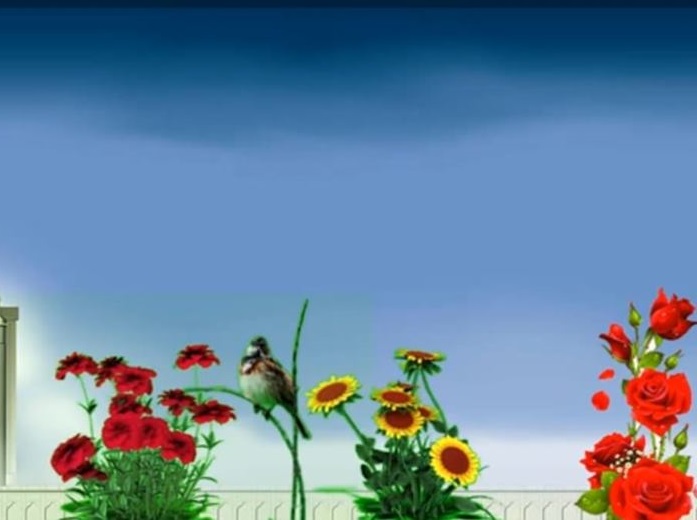 আজকের ক্লাসে সবাইকে স্বাগত
পরিচিতি
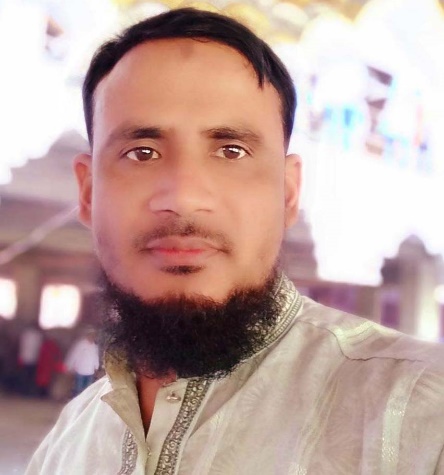 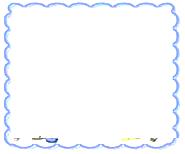 শ্রেণি: ৮ম
বিষয়: বাংলা ২য় পত্র 
সময়: 50 মিনিট
  তারিখ:  ০০.০২.২০২০
মোঃ হারুন অর রশিদ 
সহকারি শিক্ষক (আইসিটি)
 জোত আতাউল্যা দাখিল মাদ্রাসা
গোপালপুর, টাংগাইল।
মোবাইল: ০১৭১৬৬৭৮৯৬৬
E-mail: harun.helal1981@gmail.com
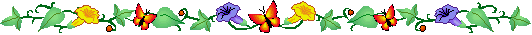 ছবির দিকে লক্ষ্য করো?
ছবিতে কী দেখতে পাচ্ছ?
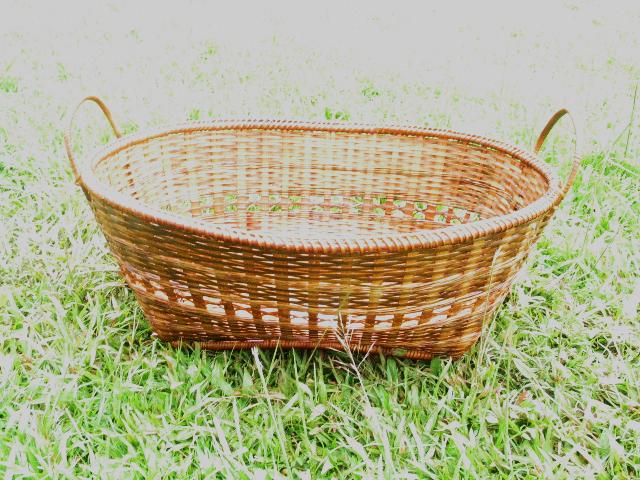 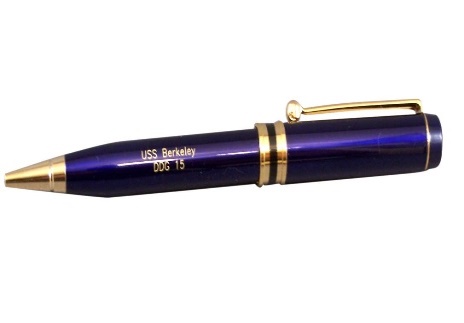 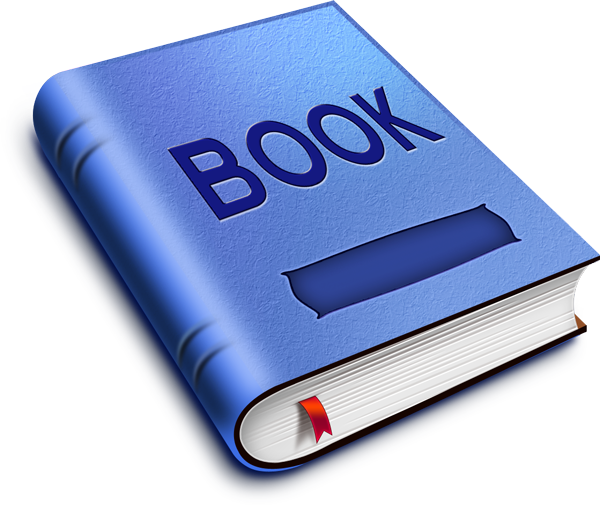 খাতা ও কলম
দুই বা ততোধিক পদকে এক পদে পরিণত হওয়ার নামই সমাস।
সমাস
শিখনফল
এই পাঠ শেষে শিক্ষার্থীরা…
১। সমাসের সজ্ঞা বলতে পারবে ।
২। সমাসের বিভিন্ন অংশ বলতে পারবে।
৩। সমাসের শ্রেণীবিভাগ করতে পারবে।
৪। যে কোন ২টি সমাসের বর্ণনা করতে পারবে।
৫। সমাস নির্ণয় করতে পারবে।
দ্বন্দ্ব
দ্বিগু
বহুব্রীহি
সমাসের শ্রেনীবিভাগ
কর্মধারয়
অব্যয়ীভাব
তৎপুরুষ
দ্বন্দ্ব সমাস-যে সমাসে উভয় পদ প্রধান তাকে দ্বন্দ্ব সমাস বলে। যেমন--
মা ও বাবা—মা-বাবা ,ভাই ও  বোন—ভাই-বোন।
দ্বিগু সমাস—যে সমাসে পুর্ব পদে সংখাবাচক শব্দ এবং পরপদে সমাহার বুঝায় 
তাকে দ্বিগু সমাস বলে। যেমন- তে (তিন) মাথার সমাহার—তেমাথা।
সমাসের বিভিন্ন অংশ
পূর্বপদ
পরপদ
অহি ও নকুল = অহি-নকুল
ব্যাসবাক্য
সমস্ত পদ
দলীয় কাজ
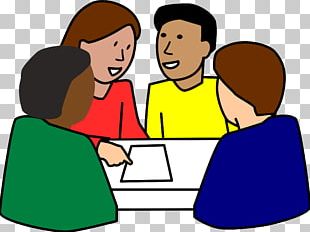 ১। ব্যাস বাক্যসহ সমাসের নাম লেখ।
হাট-বাজার
দা-কুমড়া
ত্রিফলা
জমা-খরচ
পঞ্চবটী
মূল্যায়ণ
১। সমাস কাকে বলে ?
 ২। সমাস কত প্রকার ও কি কি ?
 ৩। সমস্ত পদ কি?
 ৪। ব্যাসবাক্য কাকে বলে?
 ৫। দ্বন্দ্ব সমাস কোন পদ প্রধান ?
 ৬। চা-বিস্কুট কোন সমাস?
বাড়ির কাজ
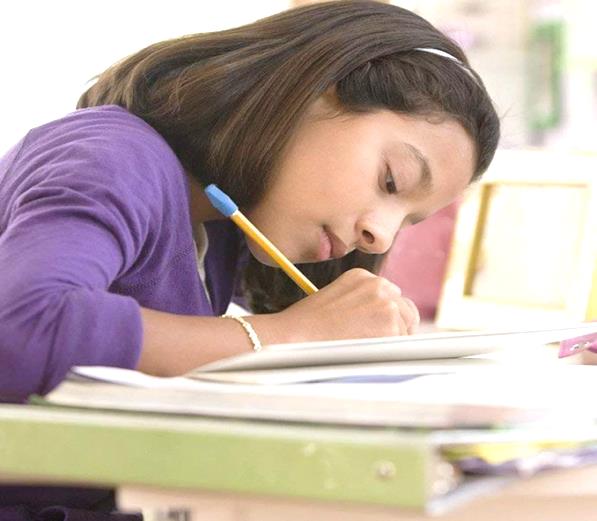 কর্মধারয়, তৎপুরুষ, অব্যয়ীভাব, বহুব্রীহি  সমাসের সজ্ঞা লিখে নিয়ে আসবে।
আজকের মত সবাইকে ধন্যবাদ
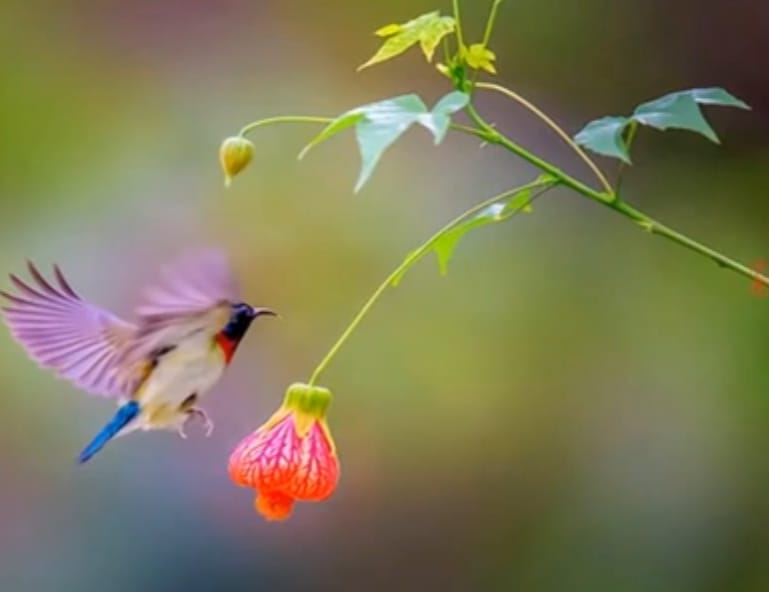